Michiel LieuwmaMeester
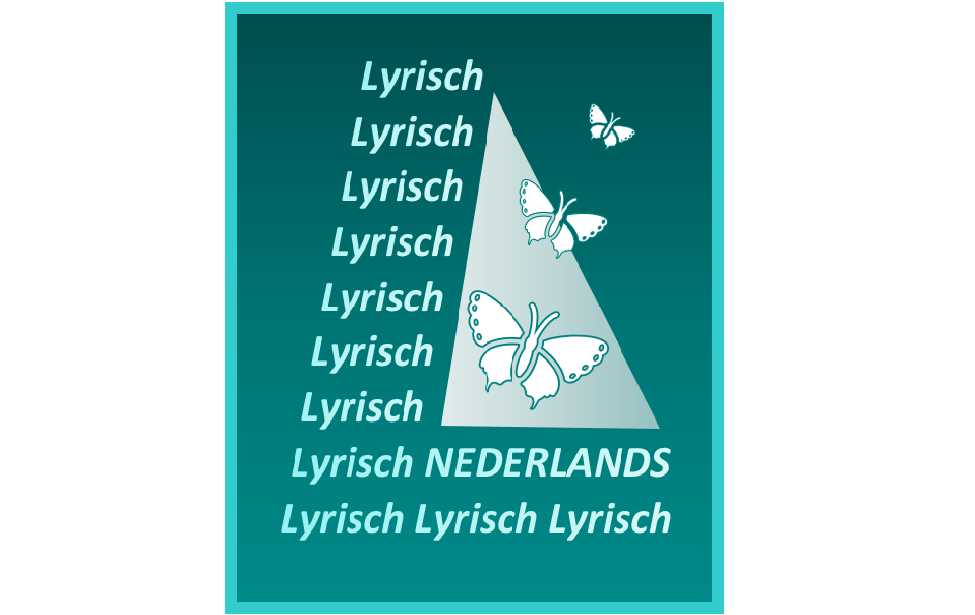 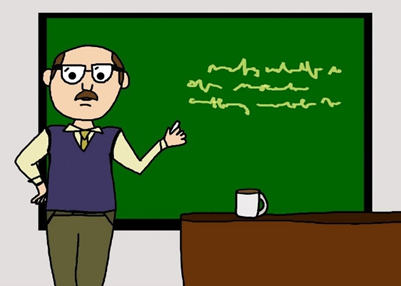 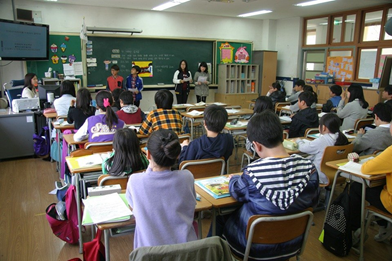 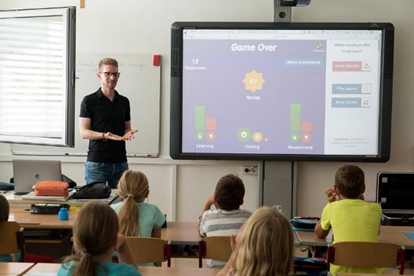 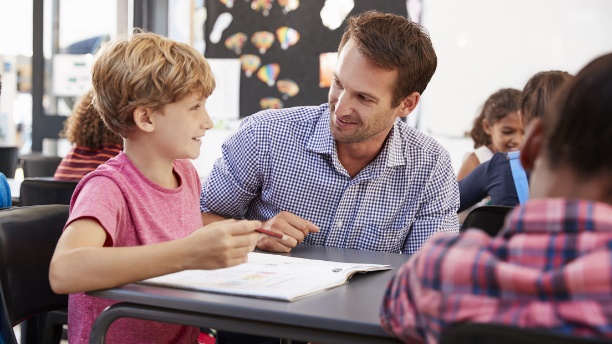 Lyrisch! Niederländisch lernen mit Literatur
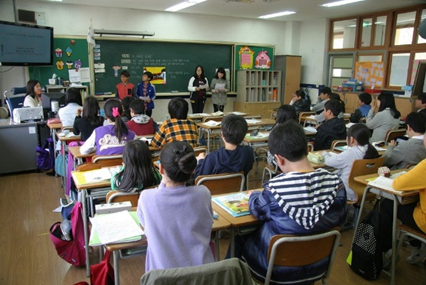 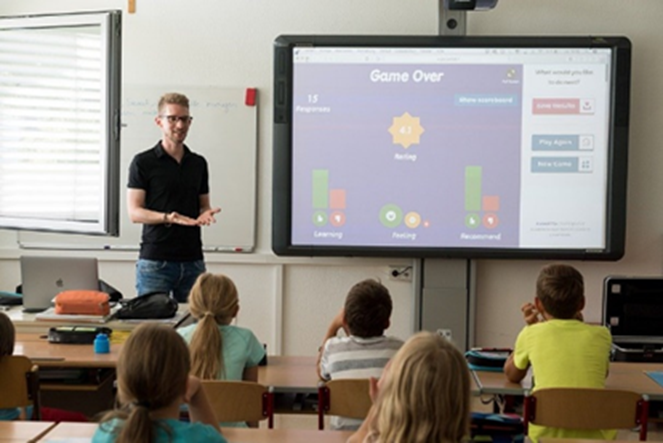 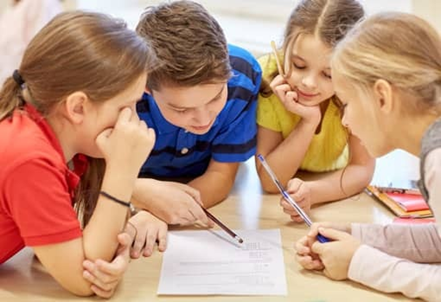 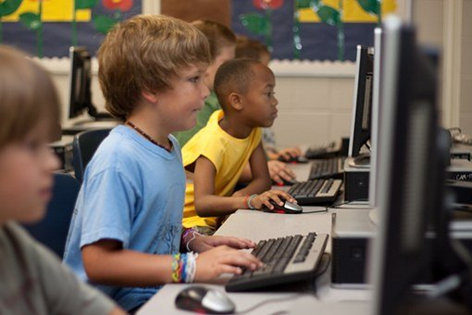 Lyrisch! Niederländisch lernen mit Literatur
Als ik dit lees voel ik me...
(leeservaring b)
Lyrisch! Niederländisch lernen mit Literatur
Bronnen
Michiel Lieuwma. Meester. (2009).
Lyrisch! Niederländisch lernen mit Literatur